ASSALAMU’ALAIKUM WR.WB
Penilaian Tingkat Kerawanan Korosi Pada Peralatan Kilang Minyak Balikpapan Unit CDU V dan HVU III
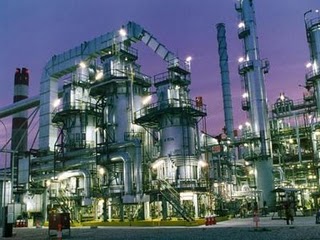 Erwan Herdiansyah ( 083030039 )
PENDAHULUAN
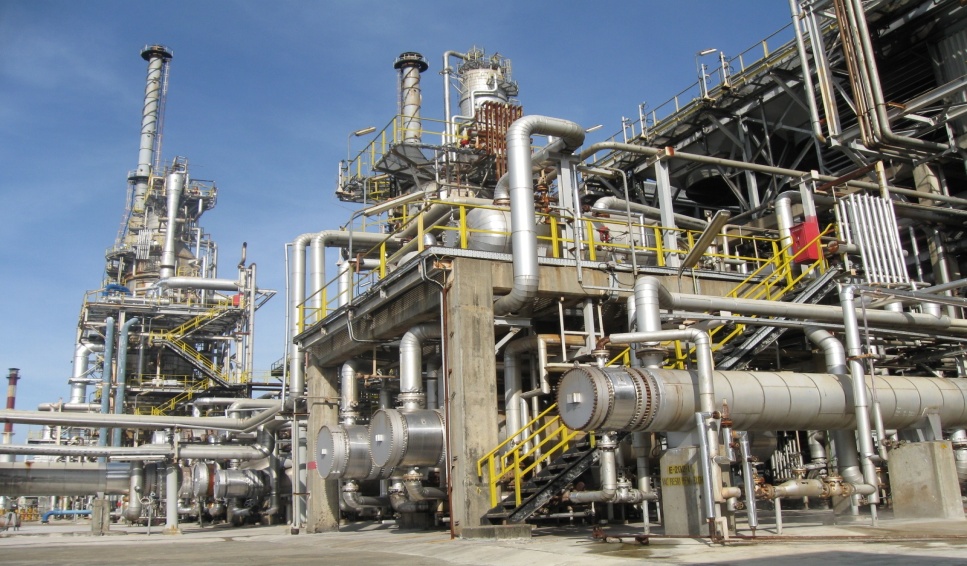 Kilang minyak ini terletak di tepi teluk Balikpapan, yang luasnya 889 ha . Dibangun tahun 1922.
Kilang minyak Balikpapan terdiri dari 2 areal kilang, yaitu Kilang Balikpapan I dan Kilang Balikpapan II.
Pengertian Pemetaan korosi
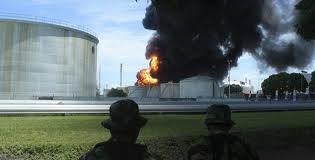 Pemetaan korosi adalah suatu pemetaan kecenderungan peralatan dalam instalasi pengolahan minyak tersebut terhadap resiko korosi.
Engineering Review
SOP
Inspection, Maintenance & Mitigation
Equipment & Unit
Corrosion Mapping
Risk Level
RBI
Proses Pembuatan Minyak
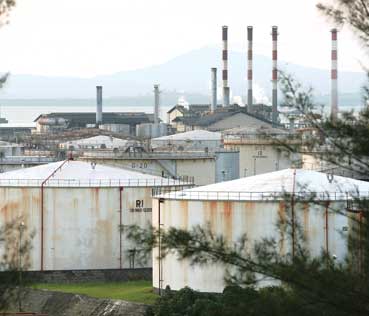 Perumusan Masalah
Bagaimana assessment kilang minyak, untuk melihat profil kilang dari aspek resiko korosi berdasarkan RBI Base Resource Document, API 581, historical data dan NDT pada unit  CDU V dan HVU III?
BATASAN MASALAH
Pemetaan korosi dalam bentuk pewarnaan pada Process Flow Diagram (PFD). 
Pemetaan berdasarkan aspek korosi yang relefan berdasarkan API 581 yaitu thinning, Stress Corrosion Cracking (SCC), dan High Temperature Hydrogen Attack (HTHA).
Serta aplikasi dalam software corrosion mapping.
tujuan
Melakukan pemetaan korosi untuk mengetahui tingkat korosi peralatan di unit CDU V dan HVU III di kilang minyak, serta pembuatan sebuah perangkat lunak yaitu software CorrMapp agar memudahkan dalam pengawasan kilang minyak dimasa yang akan datang.
Cara Menentukan Mekanisme korosi
Proses
History Card
Software Corrmap
Flash
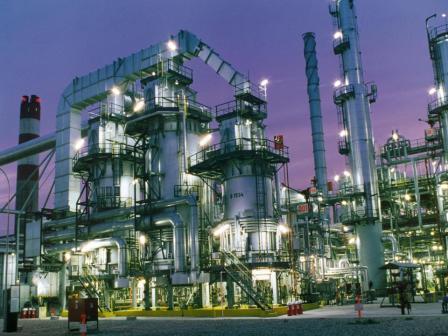 KESIMPULAN
Dari hasil analisis pemetaan korosi di kilang minyak ditemukan adanya indikasi peringatan bahaya (merah) dan waspada (kuning) pada beberapa peralatan di Unit CDU V, dan HVU III yang berpotensi mengalami korosi sesuai dengan modus yang ditentukan oleh fluida, material dan kondisi operasi.
KESIMPULAN
Sebagian besar peralatan proses di Unit CDU V dan HVU III berada dalam kondisi Bahaya terutama di peralatan Heat Exchanger.
Peralatan yang berada pada kondisi bahaya, yaitu :
1.    Unit CDU V :
Kolom : C‐201‐01 bagian atas (tray 1 s/d A1), Tray 41 s/d Bottom
Vessel : C‐201‐03; C‐201‐04; C‐201‐08; C‐201‐09; C‐201‐12
Heat Exchanger : E‐201‐02 (Tube); E‐201‐03 (Tube); E‐201‐04 (Tube); E‐201‐05 (Tube); E‐201‐06 (Tube); E‐201‐07 (Tube); E‐201‐08 (Tube & Shell); E‐201‐09 (Tube); E‐201‐10 (Tube); E‐201‐11 (Tube & Shell); E‐201‐13 (Tube); E‐201‐17 (Shell); Ea‐201‐01 (Tube).
2.    Unit HVU III :
Heat Exchanger : E‐202‐03 (Shell)
Peralatan yang berada pada kondisi waspada, yaitu :
1.   Unit CDU V :
Vessel : C‐201‐05 (Tray 1 s/d 41)
Heat Exchanger : E‐201‐01 (Tube); E201‐12 (Shell); E201‐16 (Shell)
2.   Unit HVU III:
Heat Exchanger : E‐202‐02 (Shell); E‐202‐09 (Shell); E‐202‐10 (Shell)
SARAN
Buatlah sebuah software analisa corrosion mapping universal agar memudahkan dalam analisis data dan dapat menghemat waktu pengerjaan.
Untuk hasil pemetaan korosi yang akan datang, buatlah sebuah data base berbasis internet supaya kondisi kilang minyak dapat terus dipantau dimana saja dengan koneksi internet.
TERIMAKASIH
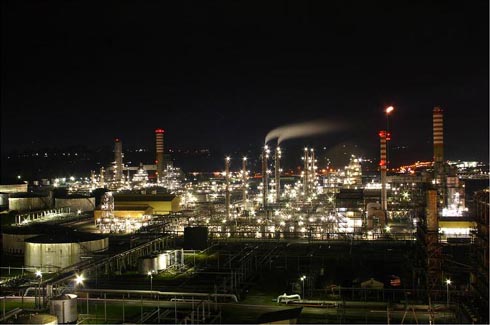 METODOLOGI
Acuan Penentuan Jenis,  Laju Korosi, dan Kerusakan Lain : 
RBI Base Resource Document API 581
Mekanisme kerusakan Peralatan menurut API 581 yang Relevan dengan Korosi:
1.  Thinning
2.  Stress Corrosion Cracking (SCC)
3.  High Temperature Hydrogen Attack (HTHA)
ANALISIS DATA DAN PEMBAHASAN
Secara umum jenis kerusakan yang terjadi di unit CDU V, dan HVU III adalah dalam bentuk thinning:
Thinning (HCL Corrosion)
Thinning (High Temperature Sulfidic/Naphtenic Acid Corrosion).
Thinning (CO2 Corrosion)
DATA PROSES
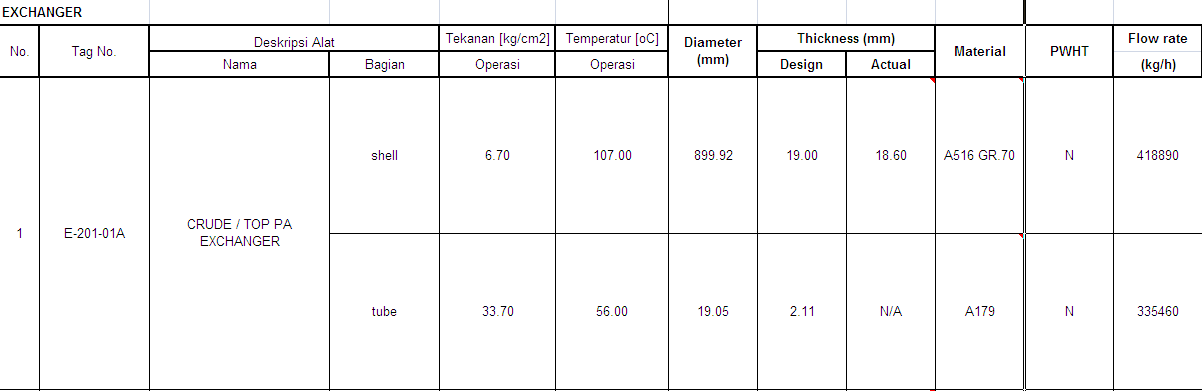 DATA PROSES
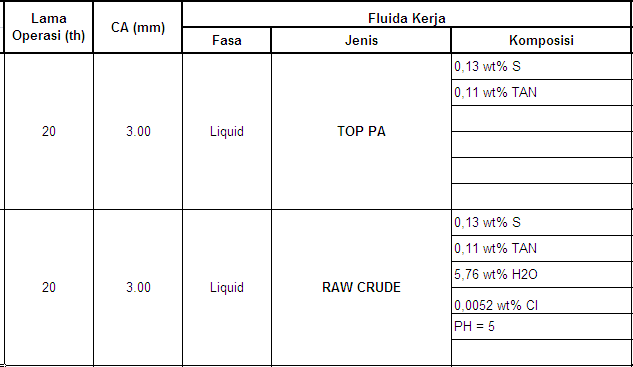 Material : Carbon Steel.
Kandungan dalam fluida:
Shell:
Sulfur      : 0,13 wt%
TAN         : 0,11 mg KOH/g 
Tube:
Sulfur      : 0,13 wt%
TAN         : 0,11 mg KOH/g 
Cl             : 0,0052 wt%
H2O          : 0,5 wt%
Ph	         : 5
Temperature :
Shell : 107 °C = (9/5 * 107) + 32 = 224,6 ° F
Tube : 56   °C = (9/5 * 56) + 32   =    132 ° F
Karena tidak ada mekanisme yang cocok, maka dimasukan kategori Not Susceptible dan statusnya adalah aman dengan warna Hijau pada PFD
Ra =    CA/ 20
     =    3/20
     =   0,15 mmpy
Shell
= 1 mpy x 0.0254 
=    0.0254 mmpy
Tube
Ra =    CA/ 20
     =    3/20
     =   0.15 mmpy
Rc = 30 x 0,0254
      = 0,762 mmpy
Ra/ Rc  =  0,15/0,762   
             =    0,196
Karena Ra/Rc < 0,5 maka statusnya adalah bahaya dengan warna merah pada PFD
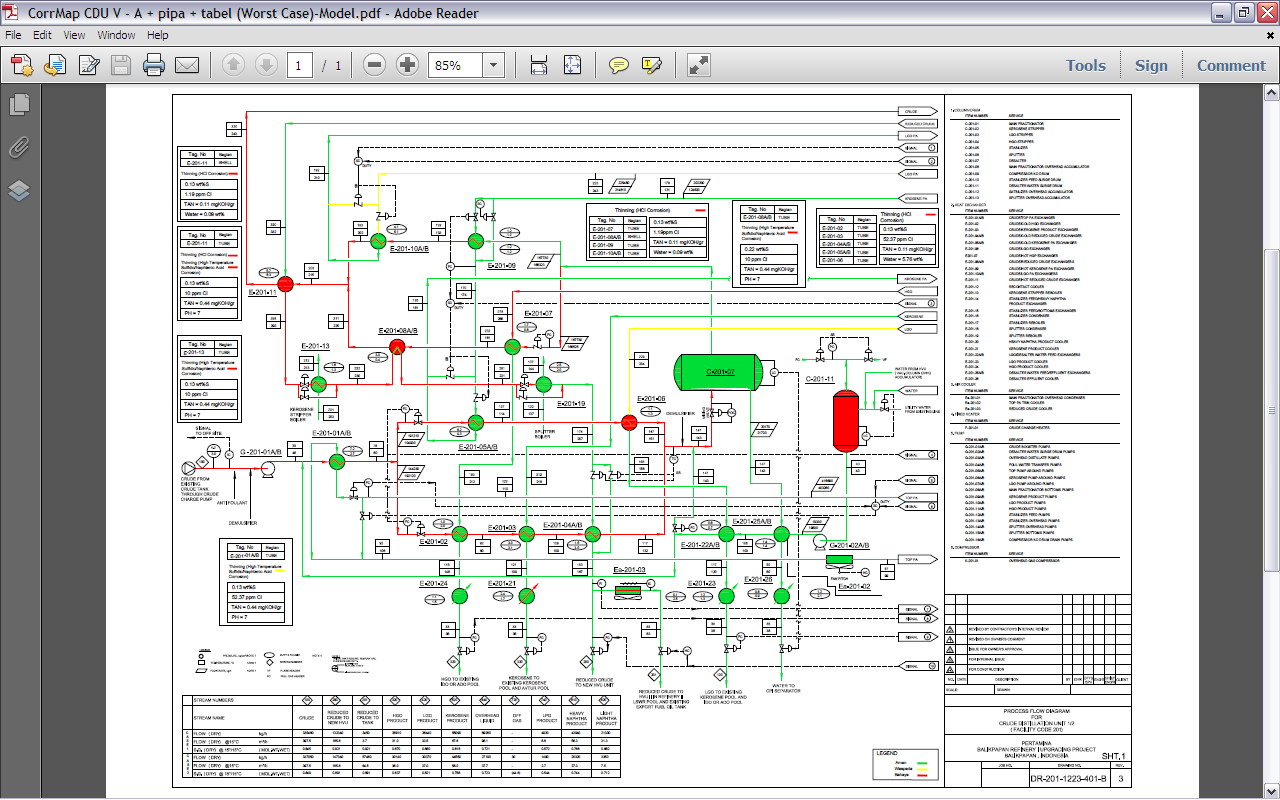 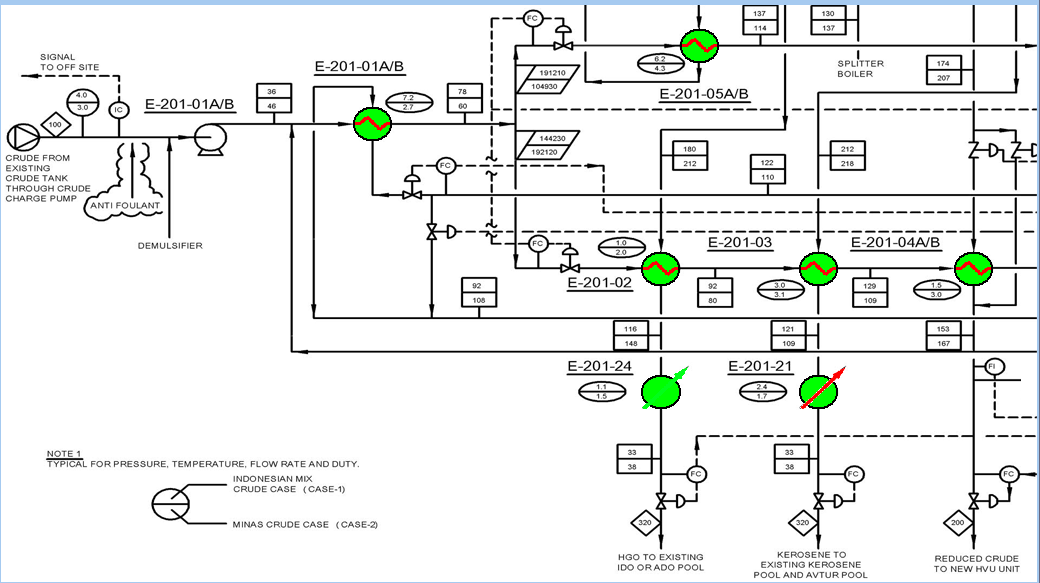 E-201-1A
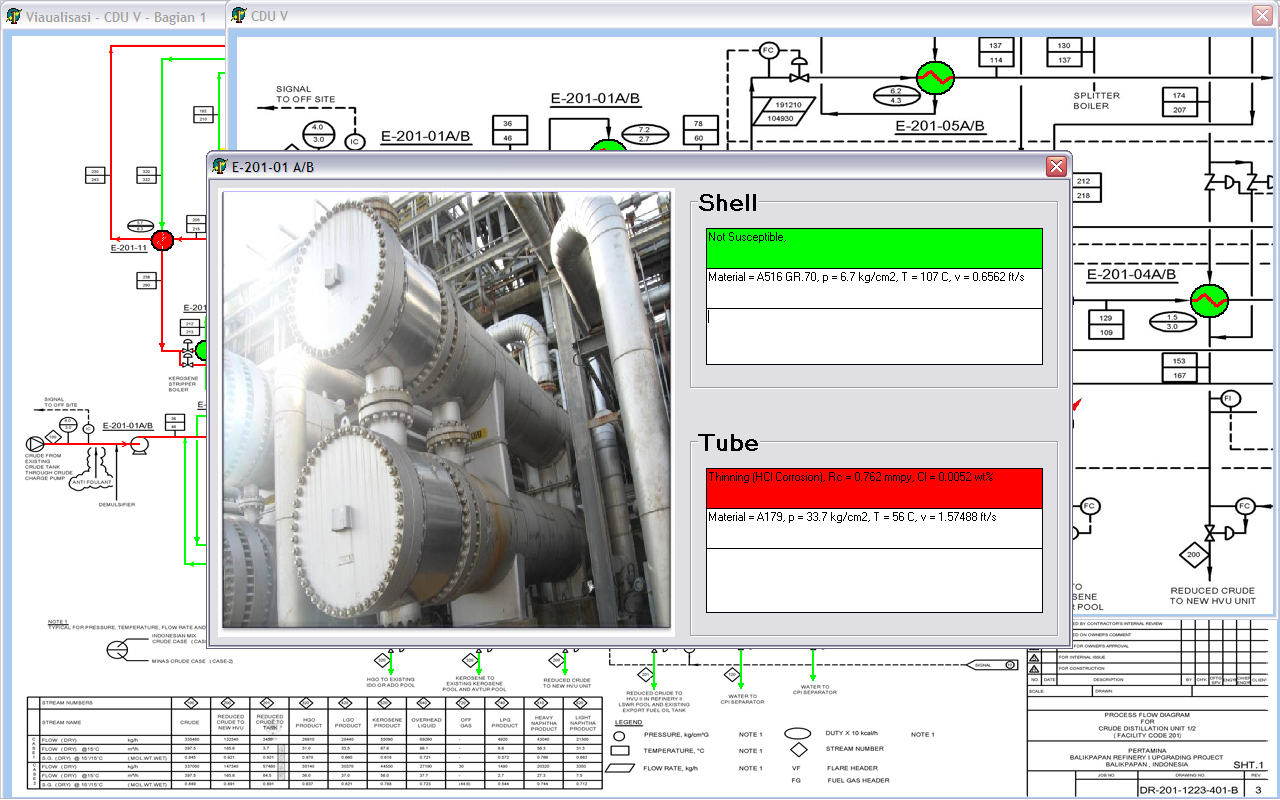 DATA HISTORIS
Metodologi yang dilakukan untuk pengolahan data historis  :
Pengumpulan Data
Kompilasi Data
Penghitungan
Pemetaan Korosi
Tabel. Pengelompokan Jenis Kerusakan
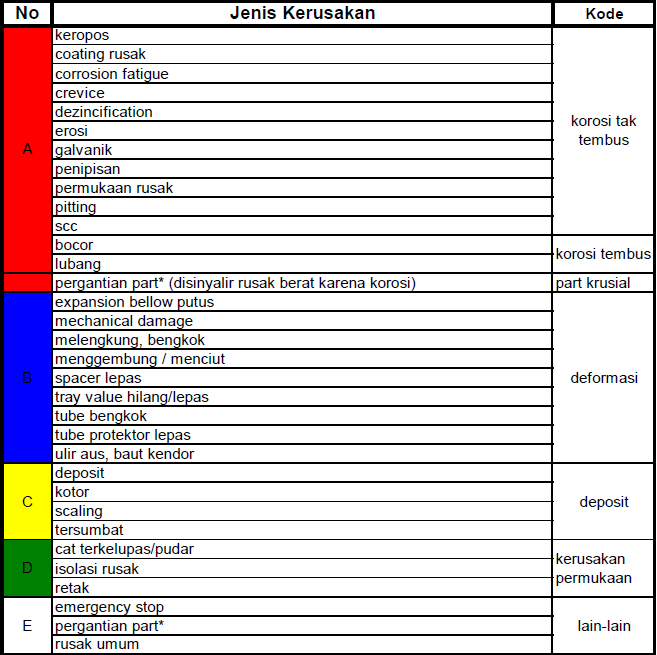 Tabel. Arti kode dan damage level
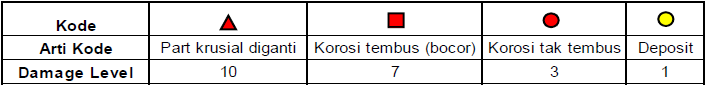 PERHITUNGAN
dimana
Tabel. Pengelompokan Harga Allertness Level
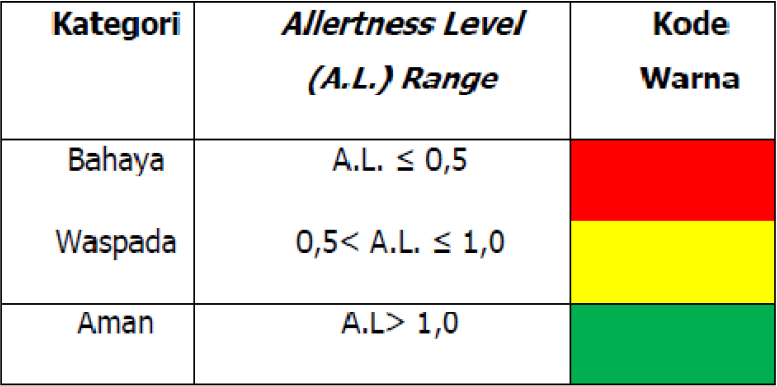 Contoh CDU V
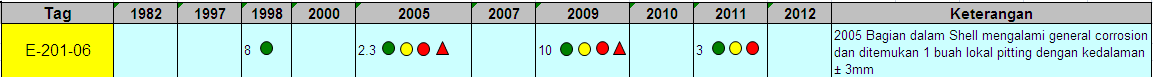 E-201-06
Merah (Bahaya)
Besar A.L E-201-6 = 0,286
PFD History
Sumber Data
Back
Proses
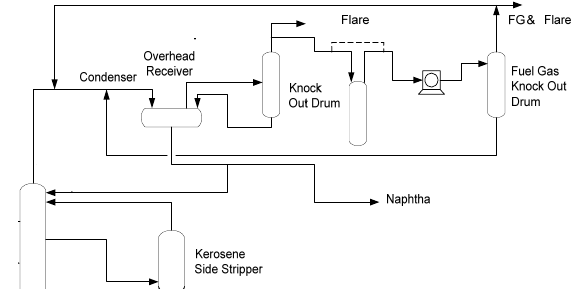 THINNING
Metoda penentuan tingkat kerawanan akibat thinning.
Filosofi thinning
CA
Tingkat  Kerawanan

Ra / Rc  < 1                 Bahaya  (merah)

Ra / Rc  = 1 s/d 1,5     Waspada (kuning)

Ra / Rc  > 1,5              Aman (hijau)
Bahaya
Stress Corrosion Cracking (SCC)
Metoda penentuan tingkat kerawanan akibat SCC.
Klasifikasi secara kualitatif adalah:

a. Tinggi (High)
b. Medium (Moderate)
c. Rendah (Low)
High Temperature Hydrogen Attack (HTHA)
Pv = log ( pH2 ) + 3.09 c 10-4 (T) (log (t) + 14)

p H2 = tekanan parsial hydrogen dalam kgf/cm2
T 	= temperatur dalam K
t 	= waktu pemaparan dalam jam
TINGKAT KERAWANAN
High Susceptibility
Medium
Low
No
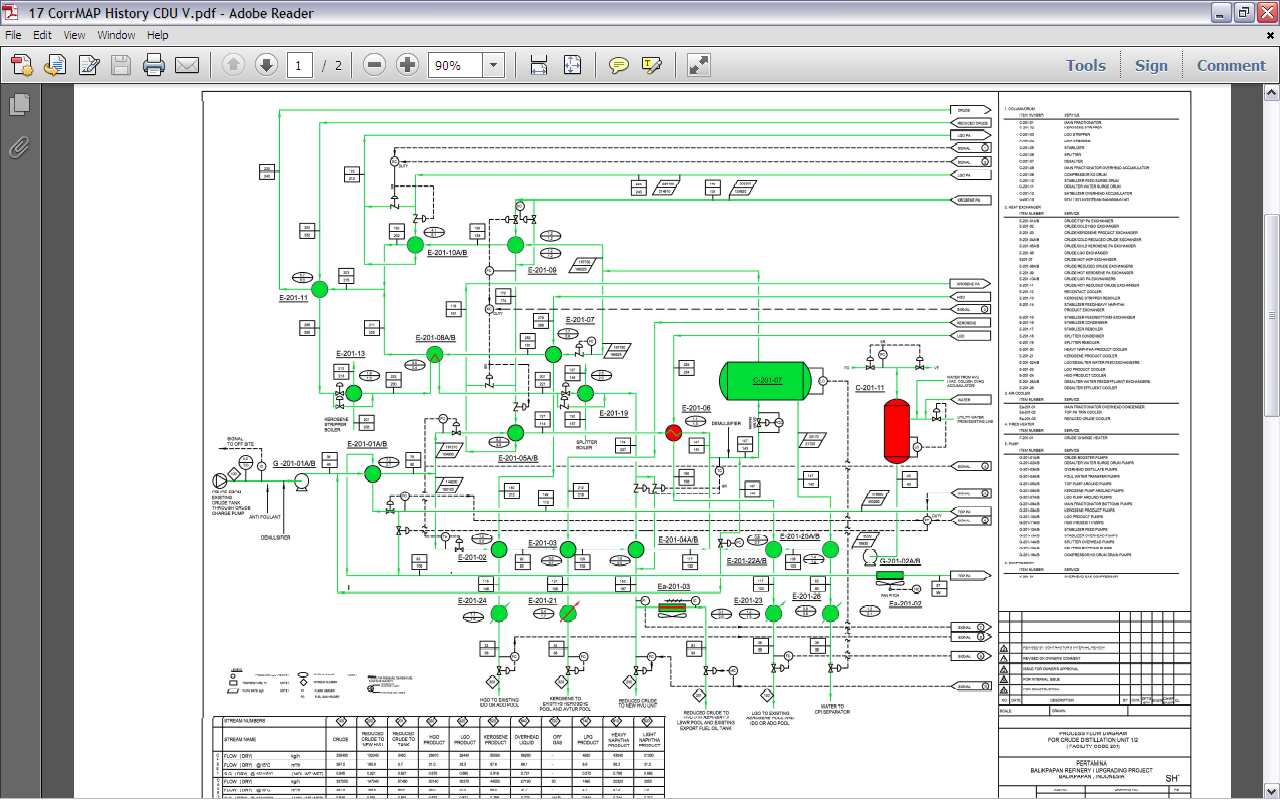 Gambar Proses Colomn
A516
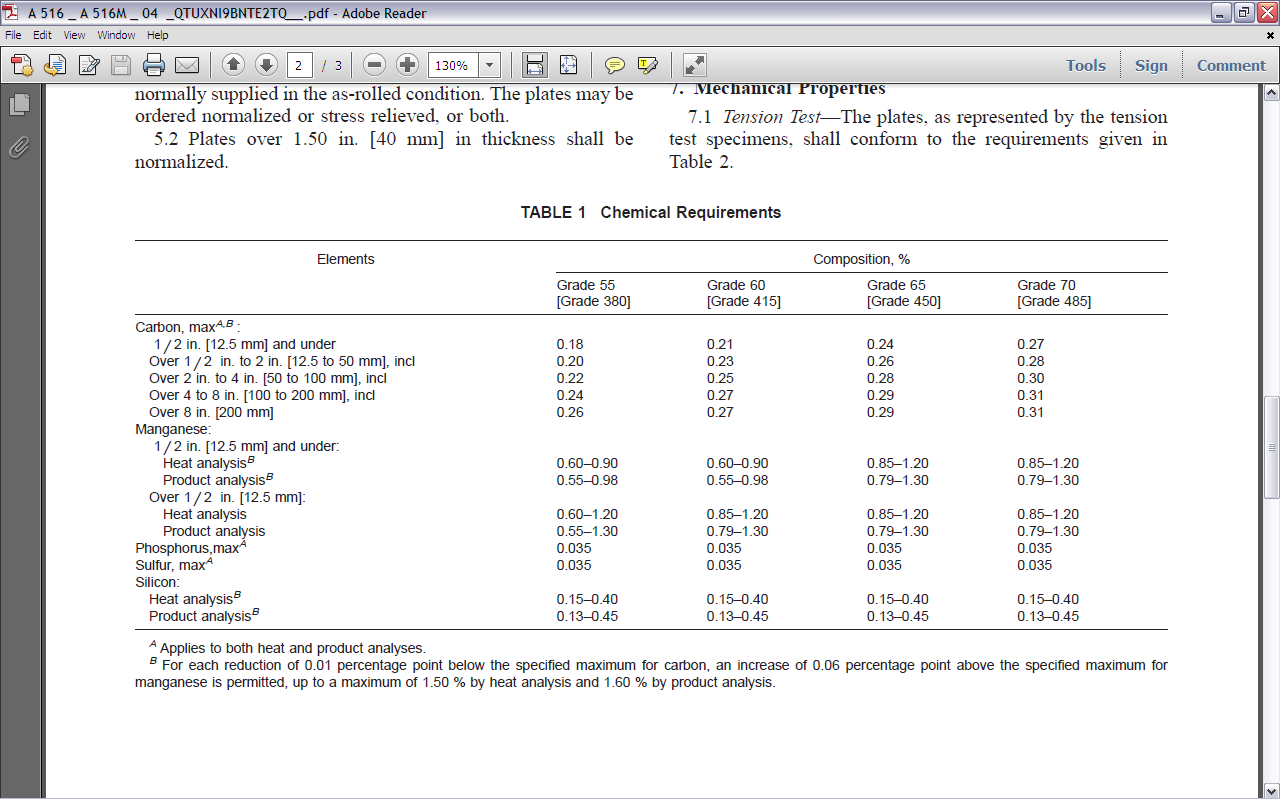 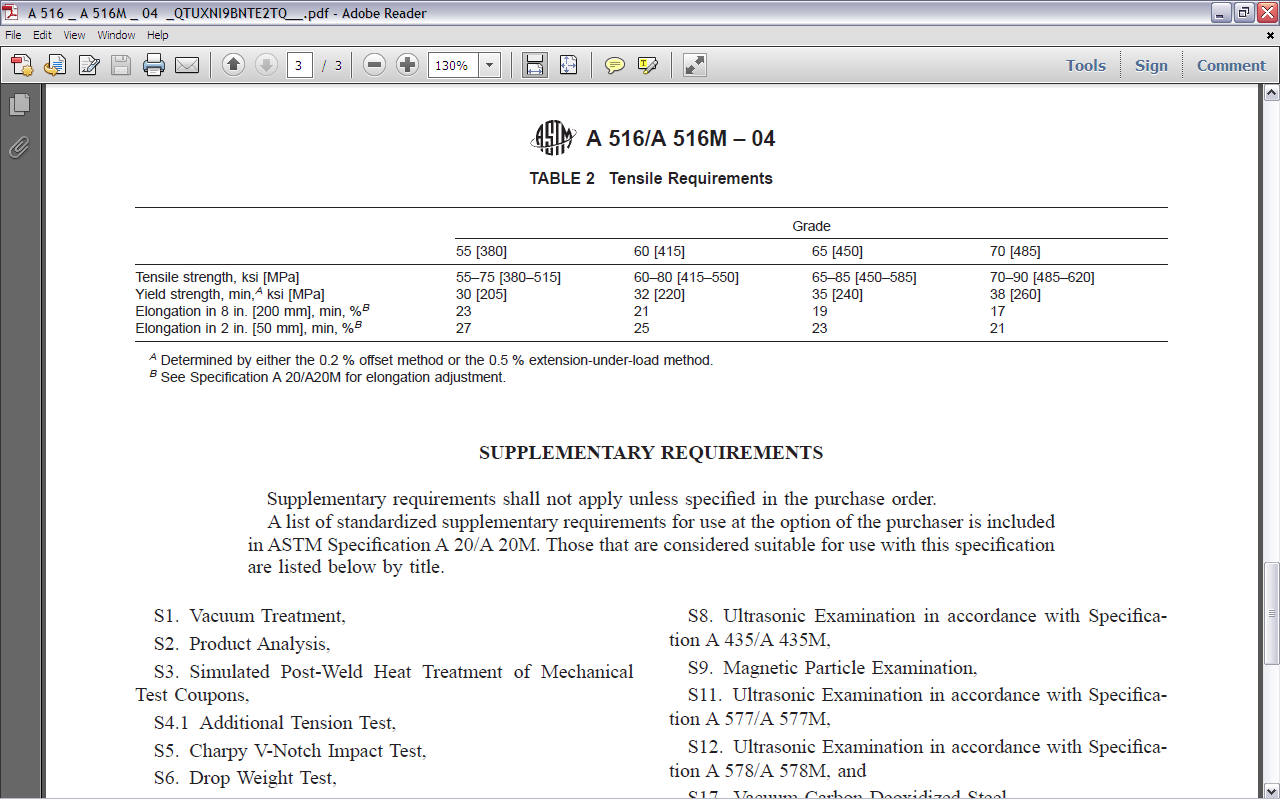 A179
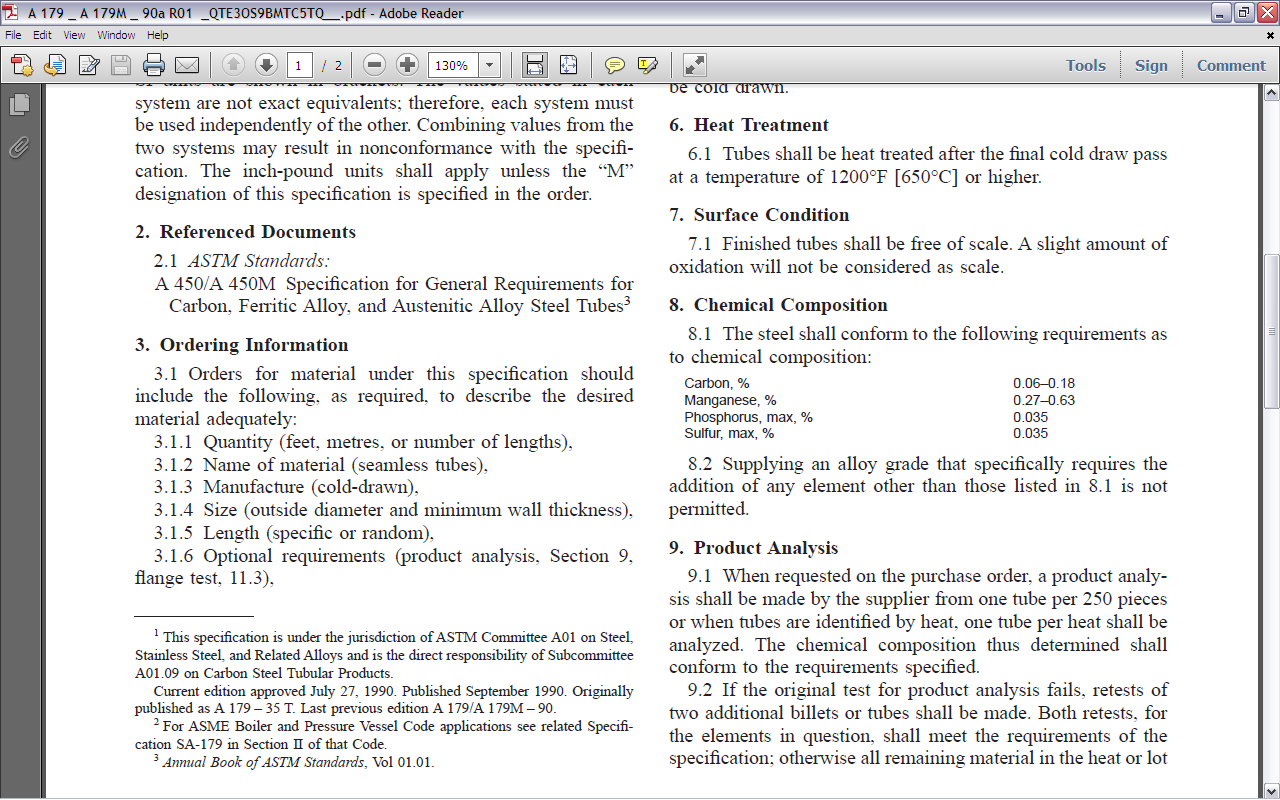 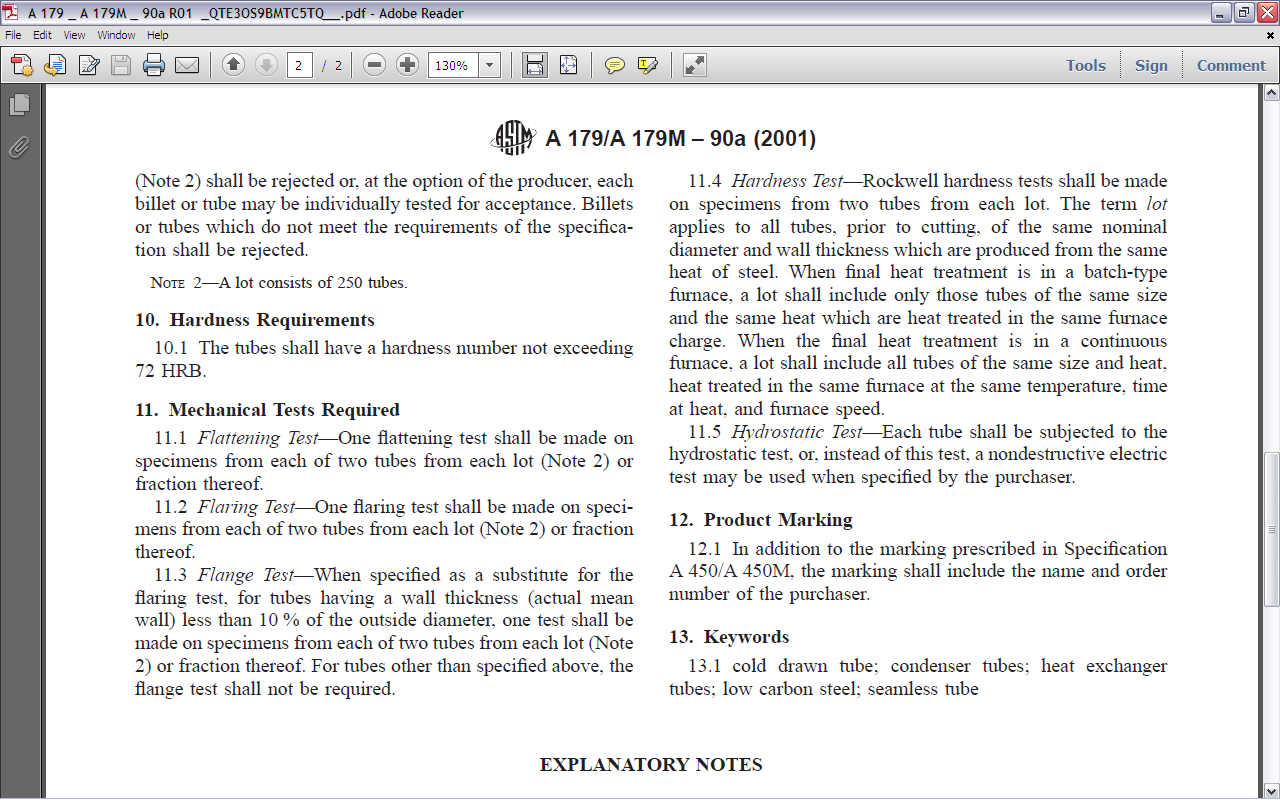 Komposisi kimia
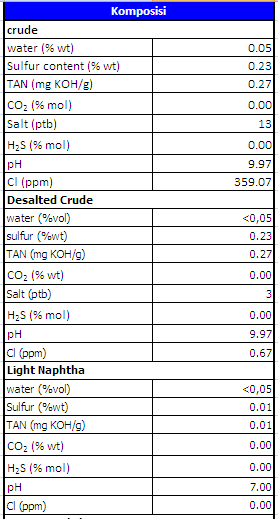 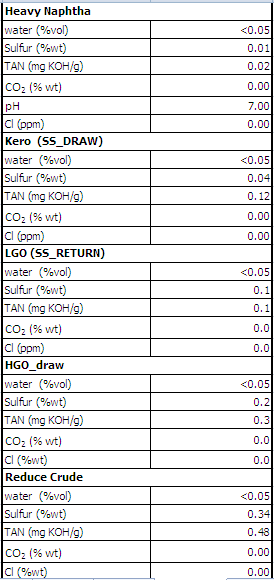 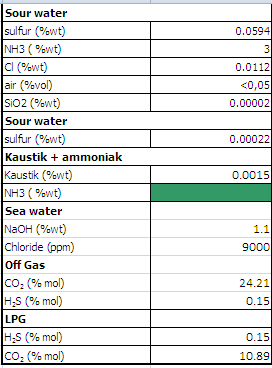